112年公立幼兒園契約進用教保員及助理教保員申請遷調他縣市服務作業電腦系統簡介
高雄市資教中心 111年3月編
相關網站網址
遷調服務網(遷調資訊公告網站)：
   http://pctas.kh.edu.tw/

遷調服務系統(電腦系統操作網址)：https://pctas.kh.edu.tw/teacher/
2
章節
健保卡讀取程式
教保員操作篇
3
健保卡讀取程式篇
4
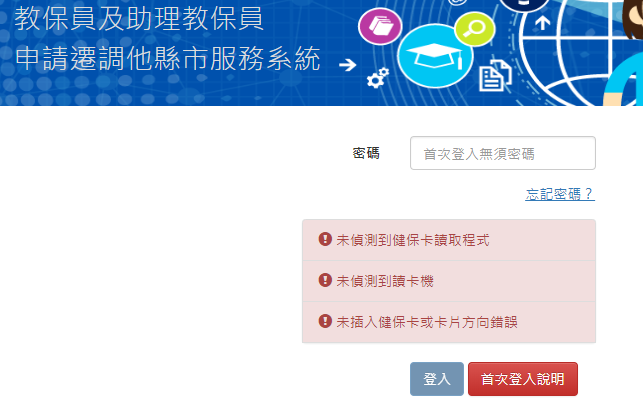 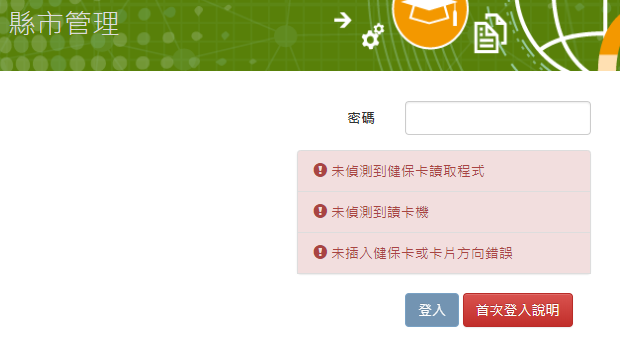 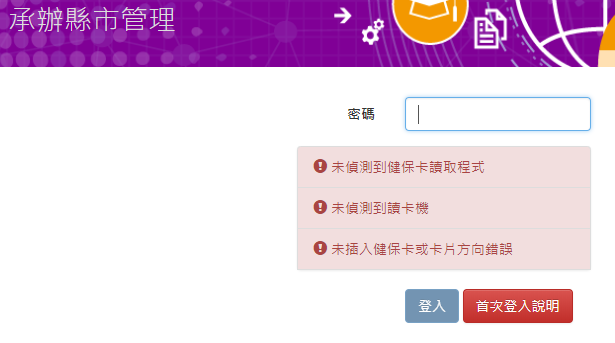 系統會進行健保卡讀取程式的偵測，當系統未偵測到健保卡讀取程式時，請點選[首次登入說明]
5
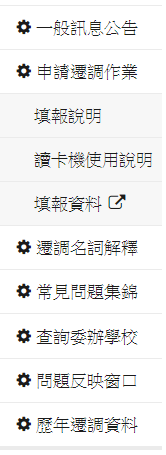 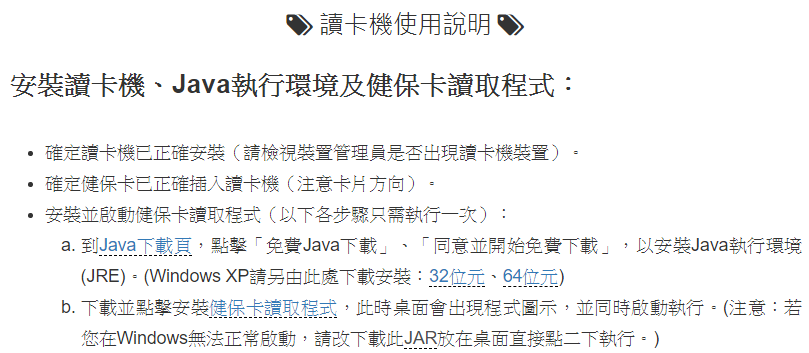 此步驟為下載JAVA執行環境(JRE)，很重要，不能略過。
6
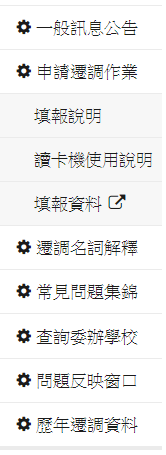 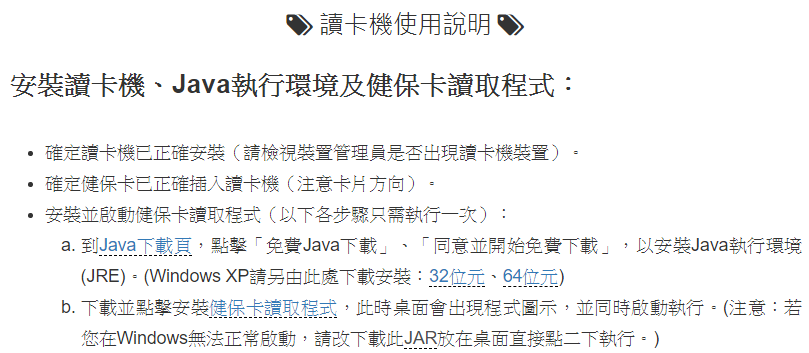 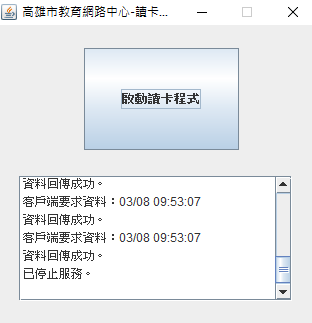 此步驟為下載登入遷調系統使用的健保卡讀取程式。
7
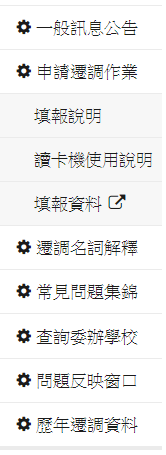 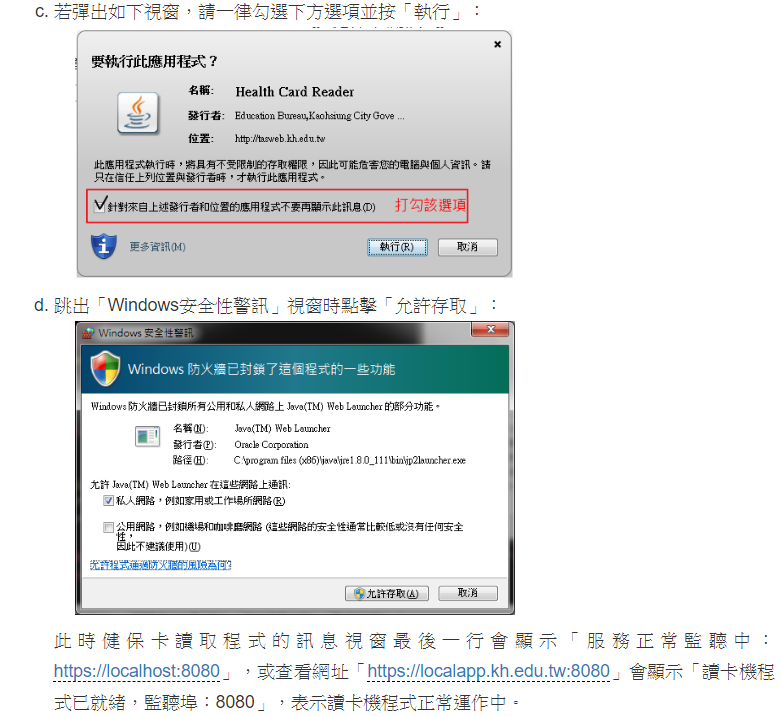 8
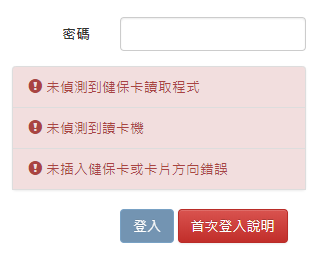 1
未啟用健保卡讀取程式時偵測項將會顯示紅色，提醒使用者。
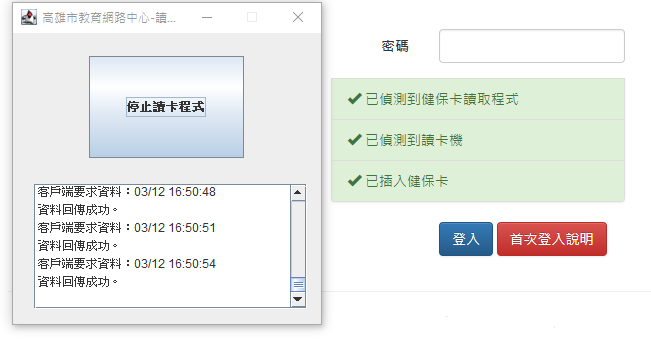 2
啟用健保卡讀取程式後，將依序檢測讀卡機與健保卡，皆完成之後即可登入系統。
操作系統時請勿關閉讀卡程式
9
教保員操作篇
10
一、填報流程
請至「教保員及助理教保員申請遷調他縣市服務網」 http://pctas.kh.edu.tw/ 
點選「申請遷調作業」 →「填報資料」進行資料填報作業。(目前尚未開放)
若忘記密碼:
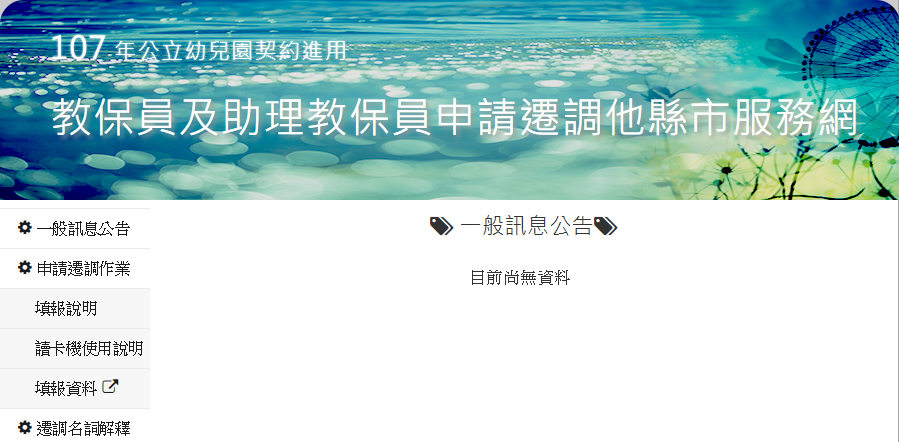 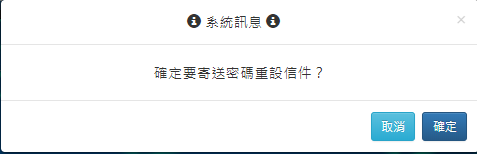 首次登入無須密碼
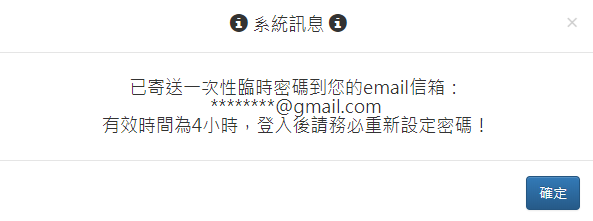 11
二、填報流程
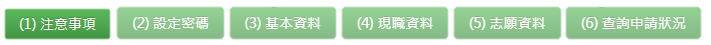 填報過程系統會依序引導進行填報，已填報及填報中之項目會以深綠色予以區別。
申請期限截止前填報資料皆可異動
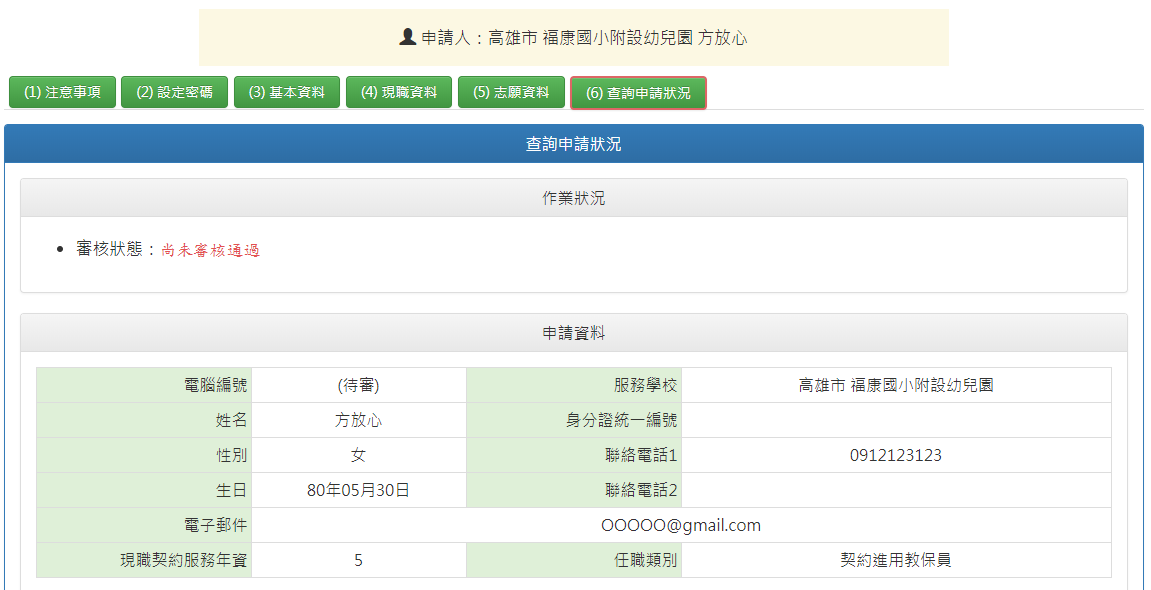 申請期限截止後只能修改登入密碼
無法進行資料異動
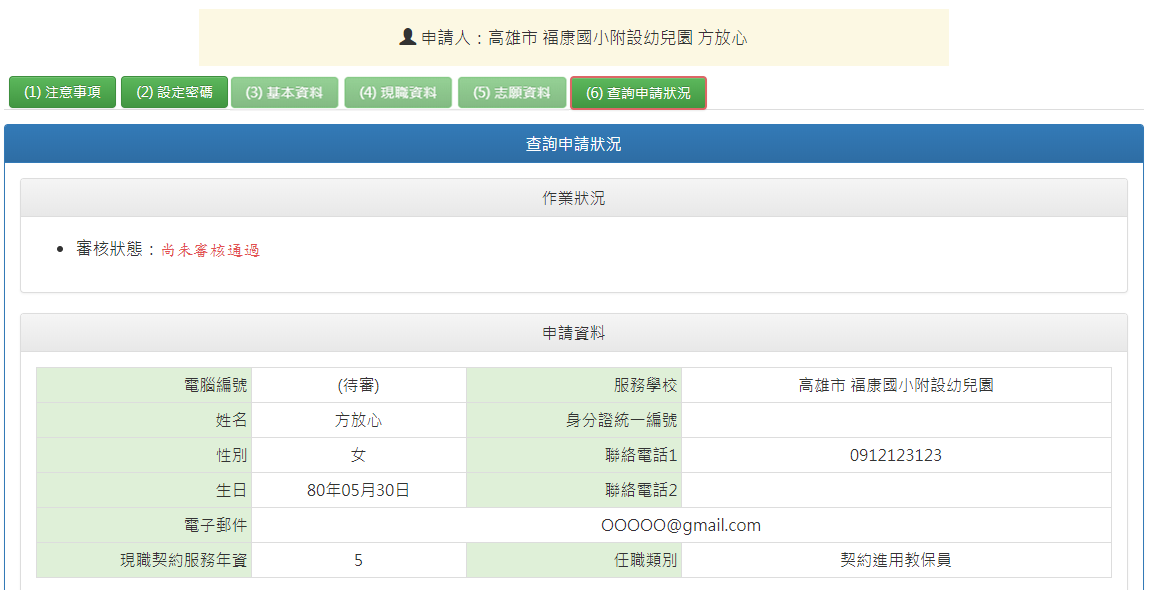 12
二、填報流程-選填志願縣市
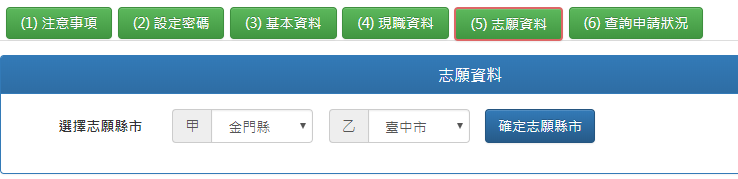 申請人至多可選擇[甲][乙]兩個志願縣市，再由志願縣市中選取志願學校。
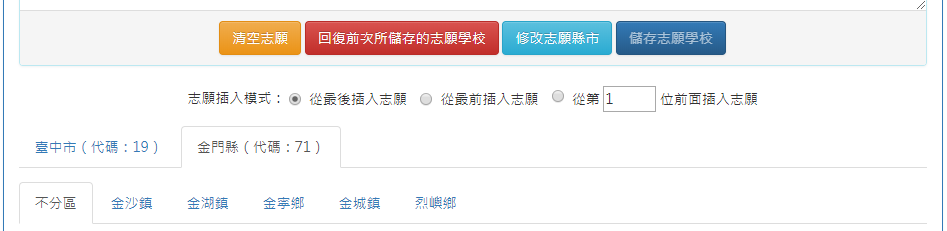 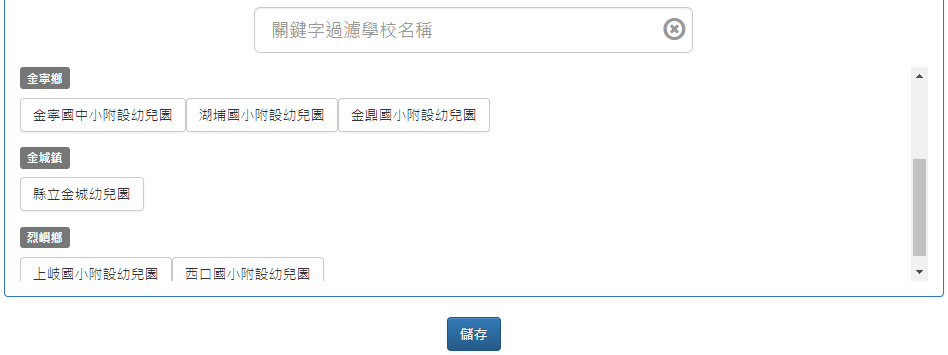 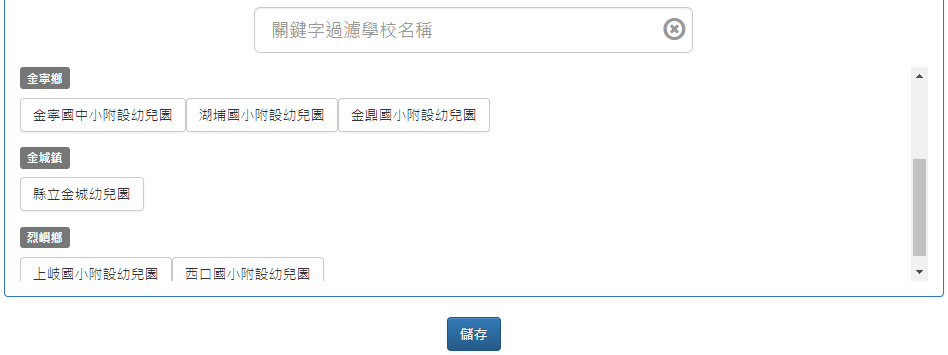 志願縣市(甲或乙)無先後之分，候選縣市及學校係依縣市代碼先後排列。
13
志願縣市一經修改，應重新選填志願學校。
二、填報流程-選填志願學校
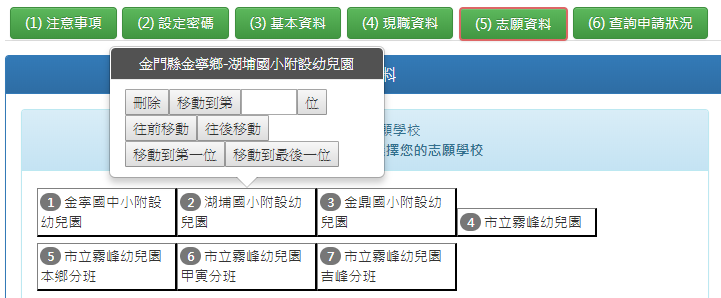 已選志願學校*點選已選志願學校可調整順序或刪除
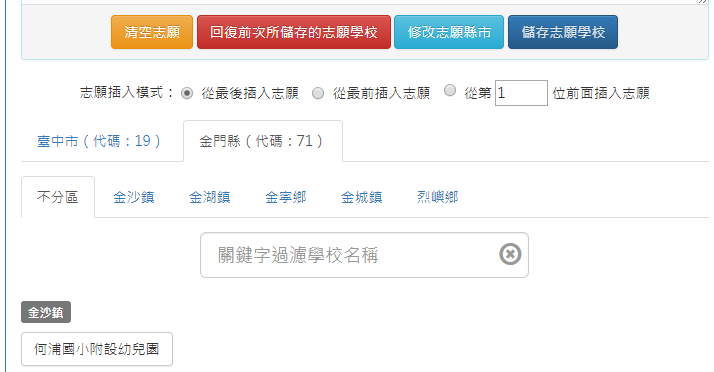 若志願學校清單有做任何異動，均需要點擊儲存，才會生效。
候選縣市及學校
*點選候選學校以加入志願學校名單
14
按下儲存後，完成申請。
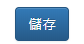 三、查詢申請狀況
完成資料填報後，可點選「查詢申請狀況」，查詢審核狀態與遷調結果。
如縣市積分審查小組已完成線上審核，「審核狀態」會顯示已審核通過，同時列出完整遷調資料與積分。
遷調作業第2次會議(協調會)結束後，申請教保員可在「查詢申請狀況」查詢是否遷調成功。
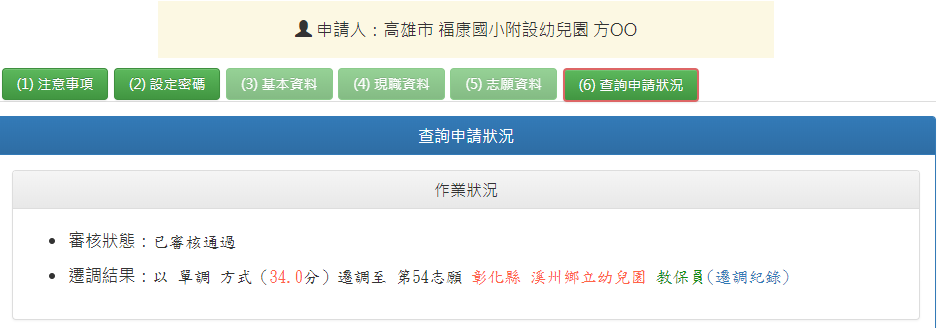 遷調結果
15